IRCCS Azienda Ospedaliero-Universitaria di Bologna 
Progetti di Ricerca 2021-2022
15/12/2022
Fondi nazionali e europei per ricerca 2021-2022
Ricerca Corrente Ministero della Salute
Fondi personale di ricerca Ministero della Salute
Bandi di Ricerca Finalizzata Ministero della Salute
Bandi PNRR e Bandi PNC Ministero della Salute
Bandi PNRR e Bandi PNC Ministero Università e Ricerca
Progetti Europei
Ricerca corrente MdS
Progetti di Ricerca Finalizzata MdS 2021
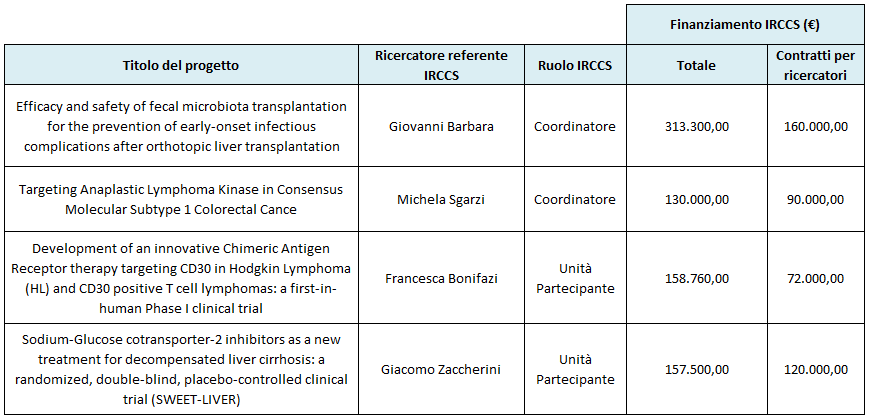 Progetti di Ricerca PNRR del Ministero della Salute
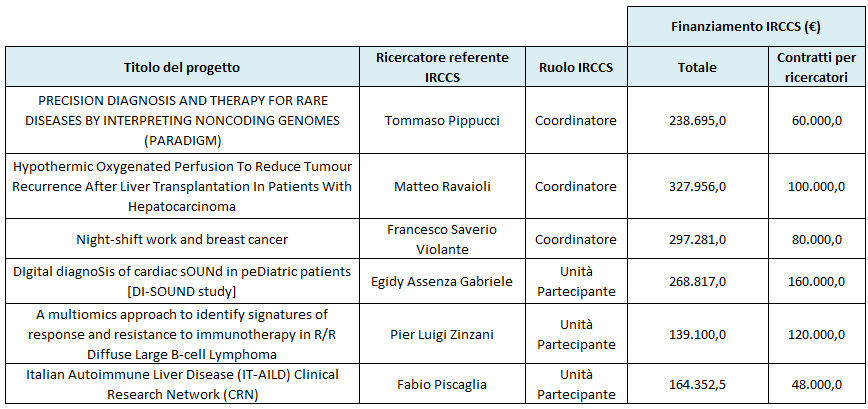 Progetti di Ricerca PNC del Ministero della Salute
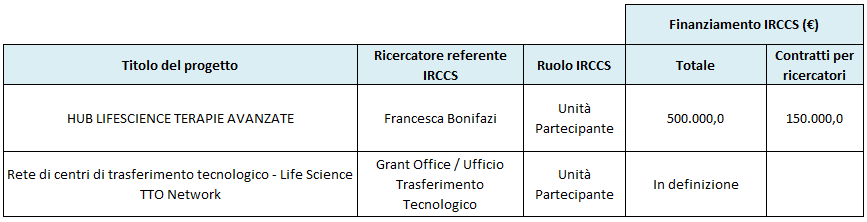 Progetti di Ricerca PNRR e PNC del MUR
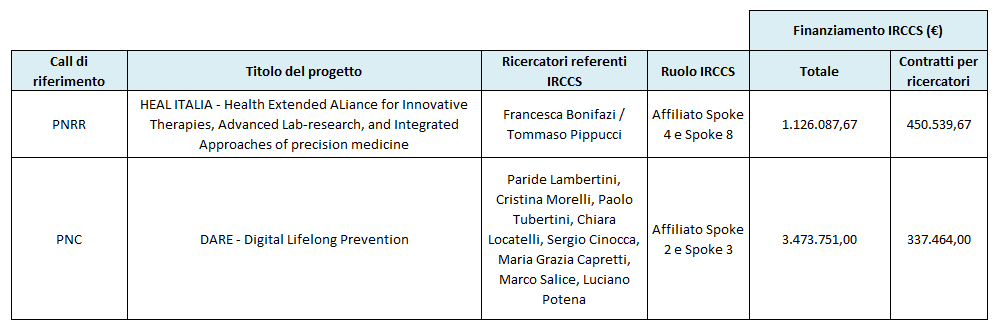 Progetti EU finanziati nel 2021
Progetti EU finanziati nel 2022
Personale «Piramide della ricerca»
Contratti a tempo determinato di 5 + 5 annitempo indeterminato
Collaboratori di ricerca: comparto categoria D
Ricercatori: comparto categoria DS
Al 15 dicembre 2022, c/o IRCCS AOU-BO
Collaboratori di ricerca: 26 posizioni
Ricercatori: 3 posizioni
Stimati nel 2023-2024
Collaboratori di ricerca: ulteriori 3-5 posizioni
Ricercatori: ulteriori 20-25 posizioni